Creating Healthy Opportunities for Children
HEPA Summit 2015

John H. Armstrong, MD, FACS
State Surgeon General & Secretary 
Florida Department of Health
[Speaker Notes: Good morning and thank you for having me here today!]
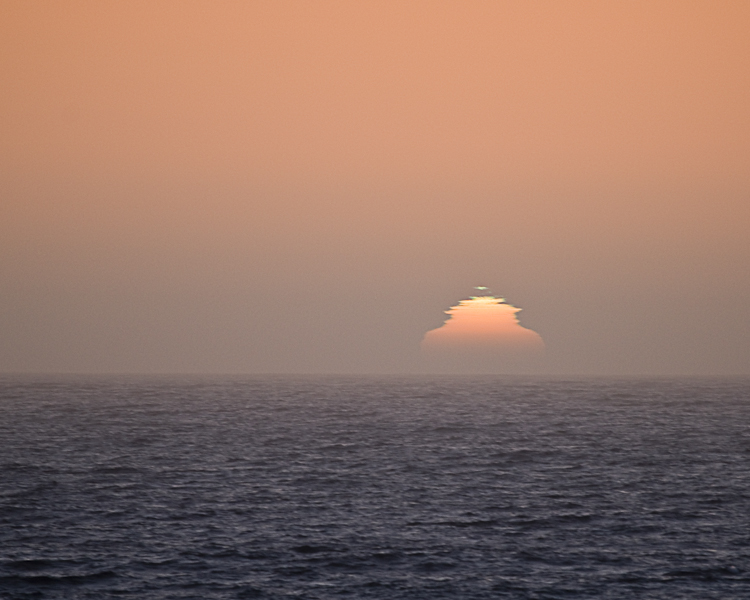 917,400 jobs
#4 GDP in US; #19 in world
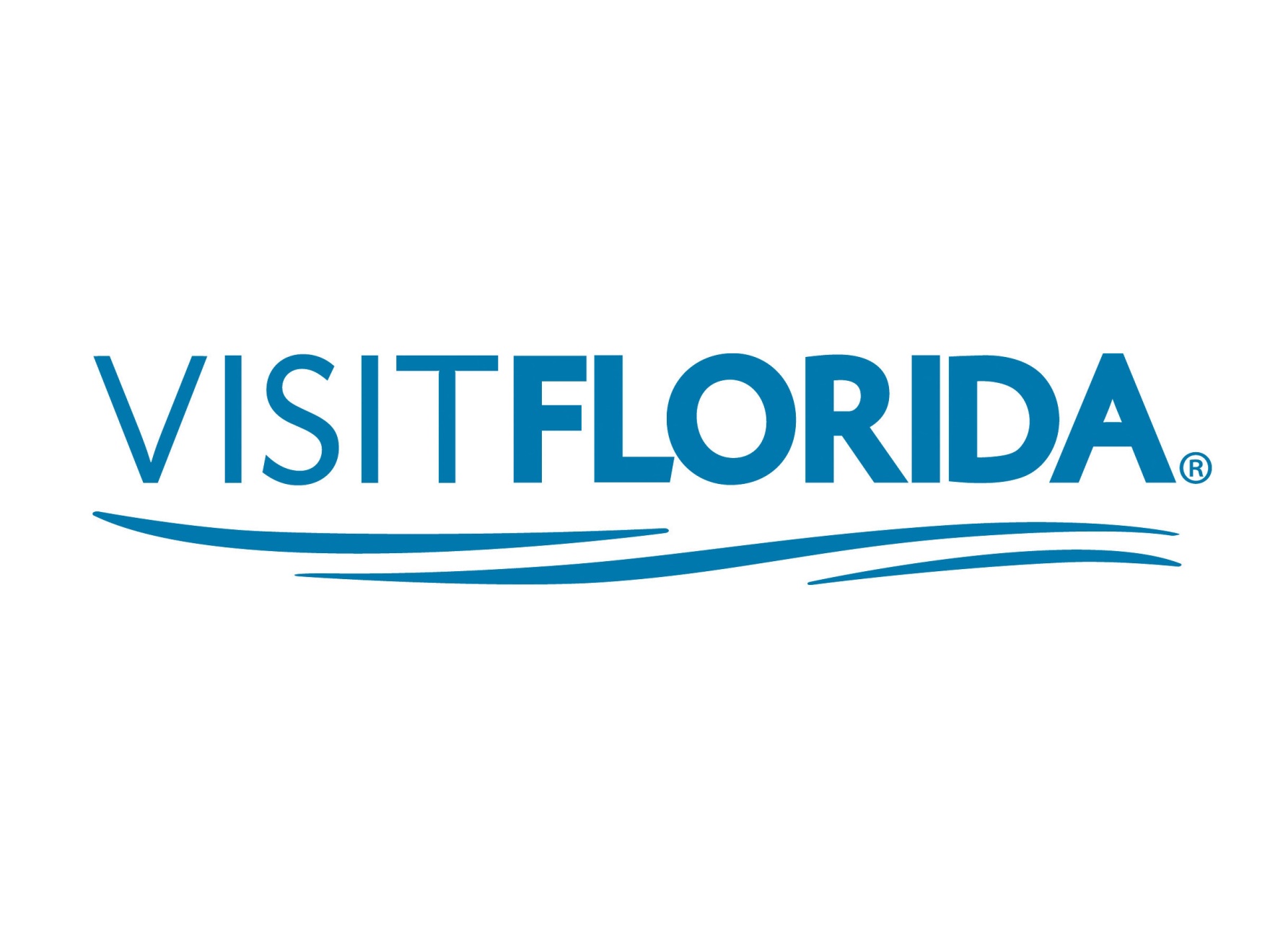 2
9-1-15 HEPA Copyright John H Armstrong
Florida 1889
3
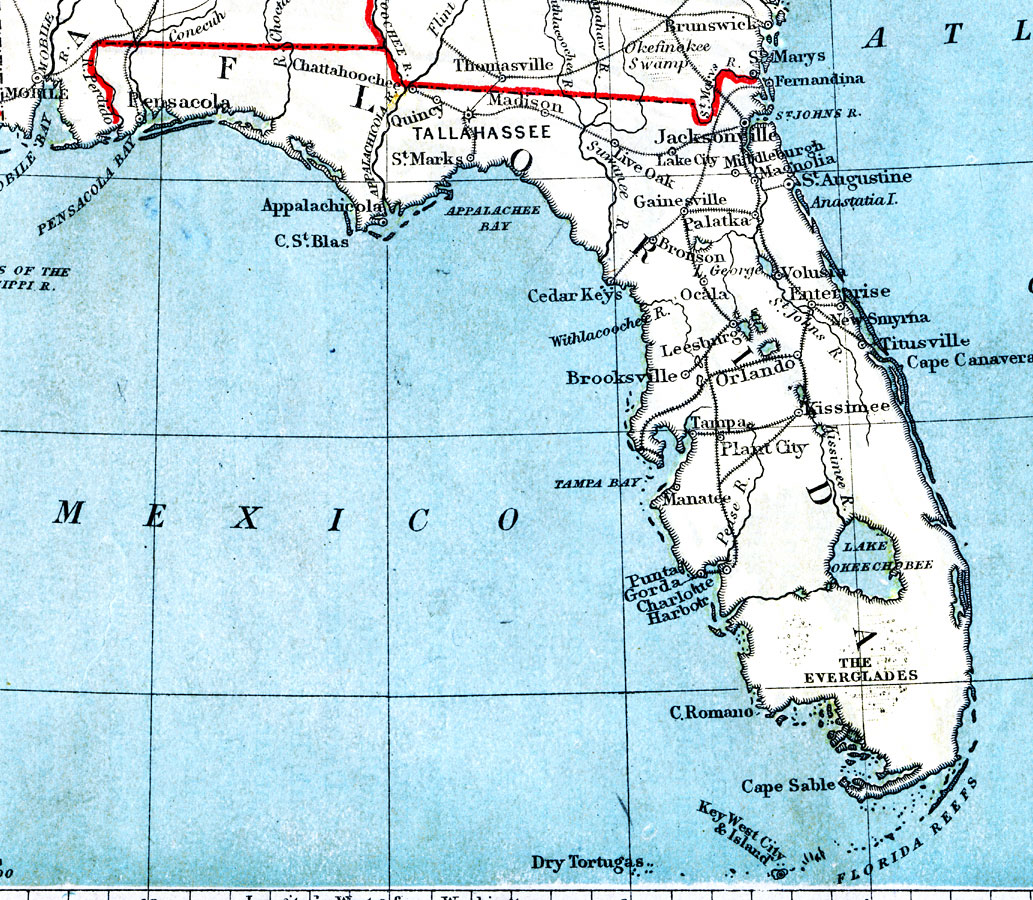 270,000 residents

? visitors

38 yrs
9-1-15 HEPA Copyright John H Armstrong
Florida 2015
4
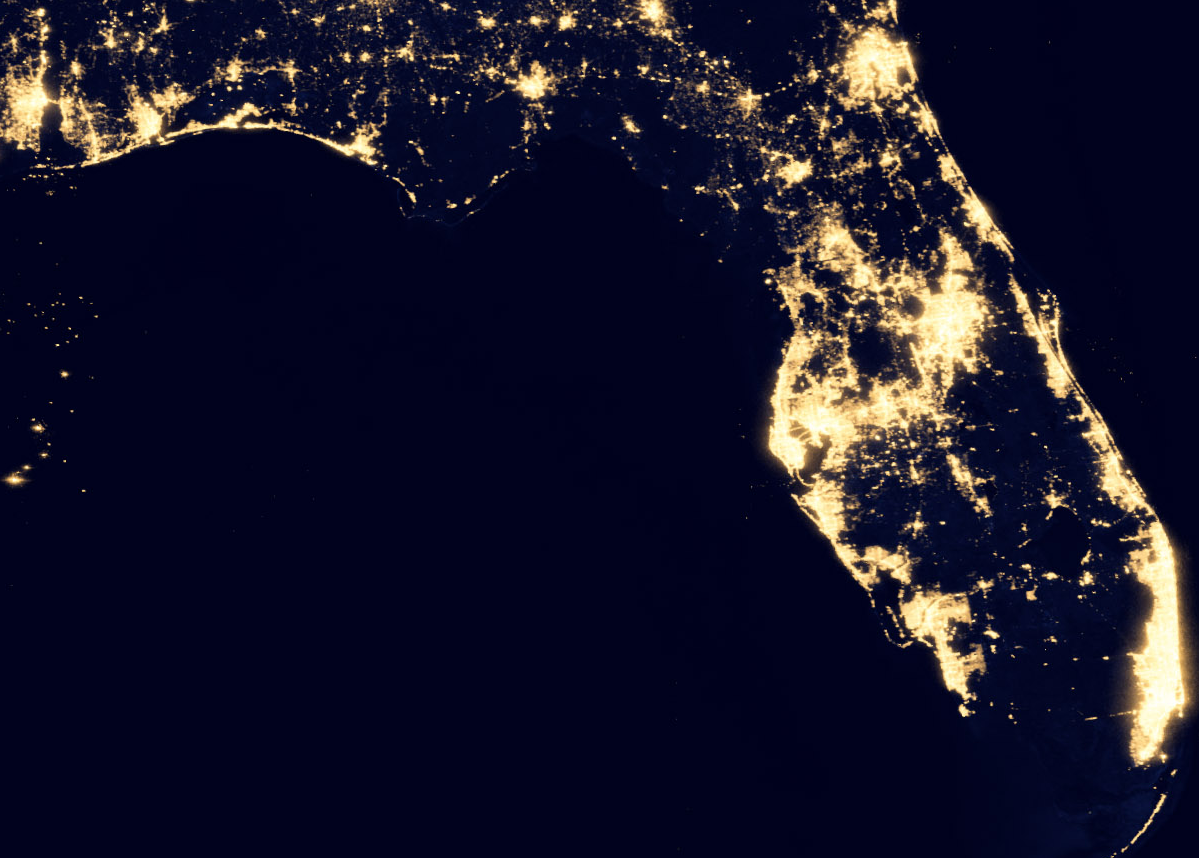 19.9 million residents

4.5 million children

79 years
9-1-15 HEPA Copyright John H Armstrong
[Speaker Notes: 1200 miles of coastline (2nd behind Alaska)
800 miles from Pensacola to Key West
90% live in urban areas]
Florida demographics
5
22% < 18

18%  > 65

23% Hispanic

17% African American
9-1-15 HEPA Copyright John H Armstrong
[Speaker Notes: Transition: What attracts many of those residents and visitors to our state is its geographic diversity and beauty.]
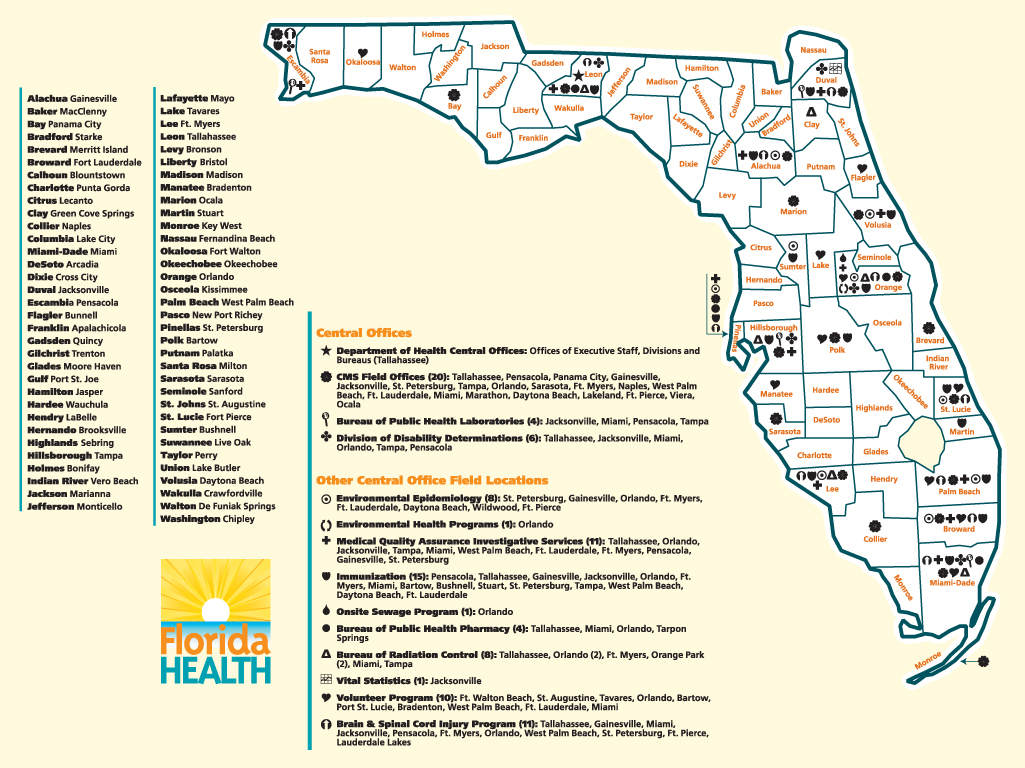 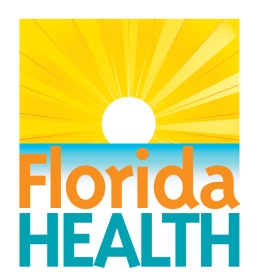 > 15 K employees

$2.9 B budget
6
9-1-15 HEPA Copyright John H Armstrong
Top causes of death
7
Heart disease
Cancer

Chronic lung disease
Stroke
Unintentional Injury
9-1-15 HEPA Copyright John H Armstrong
8
To extend life & improve quality of life
9-1-15 HEPA Copyright John H Armstrong
Determinants of health
9
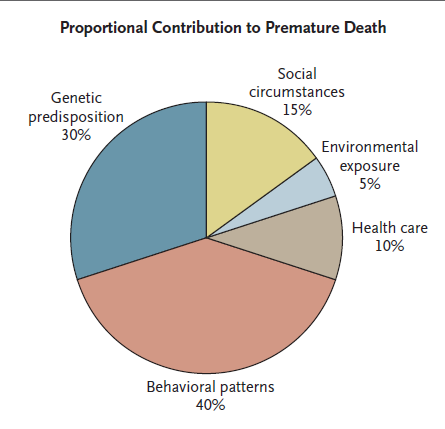 9-1-15 HEPA Copyright John H Armstrong
[Speaker Notes: For 30 years people have been told to eat less and exercise, yet the obesity rate has tripled.
We have to get beyond just saying eat less and exercise more.
There is a flawed assumption that health is health care.
Stress the importance of health care professionals in molding behaviors.]
Weight
10
35%					        62.8%
9-1-15 HEPA Copyright John H Armstrong
[Speaker Notes: As we survey the health landscape, we see weight at the no.1 public health threat that challenges the bright future of Florida.
We know that people at an unhealthy weight live sicker and die younger and affect livelihoods that support Florida’s families.]
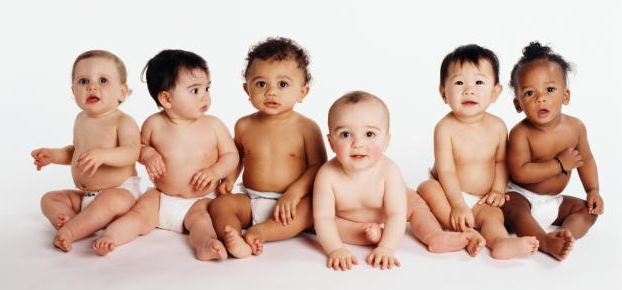 11
9-1-15 HEPA Copyright John H Armstrong
Settings
Physical
Activity
12
Workplace
School
H
o
m
e
Food
&
beverage
9-1-15 HEPA Copyright John H Armstrong
2.1 million ages 10-18
13
Hours per week
592,200 weight challenged
9-1-15 HEPA Copyright John H Armstrong
Healthiest Weight Florida
14
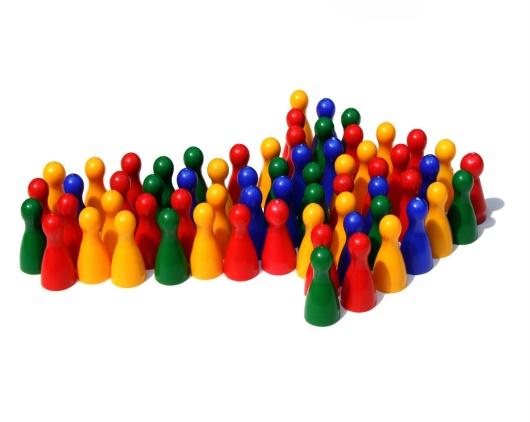 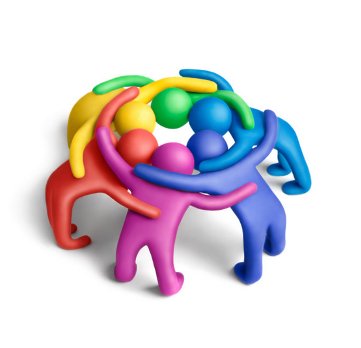 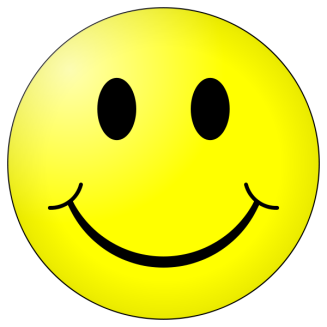 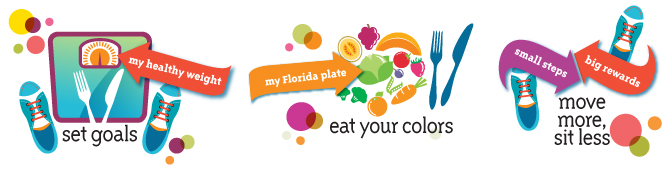 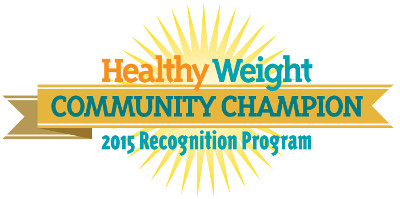 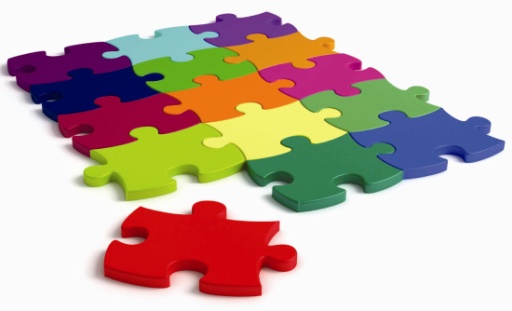 9-1-15 HEPA Copyright John H Armstrong
[Speaker Notes: That is why your Department of Health launched Healthiest Weight Florida last year. 
Healthiest Weight Florida is a public-private collaboration bringing together state agencies, local governments, businesses, schools, not-for-profit organizations, faith-based groups, health care professionals and entire communities to help Florida’s children, adults and families make consistent, informed choices about healthy eating and active living.]
15
Empower Floridians to make healthy eating & active living the norm
9-1-15 HEPA Copyright John H Armstrong
[Speaker Notes: This is a call to action for families, communities and health professionals to work together to address the challenges facing our fastest growing demographic.]
3 things today (& everyday)
16
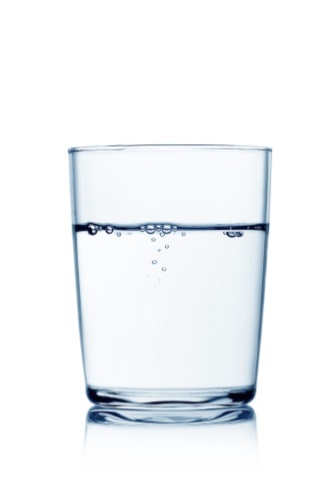 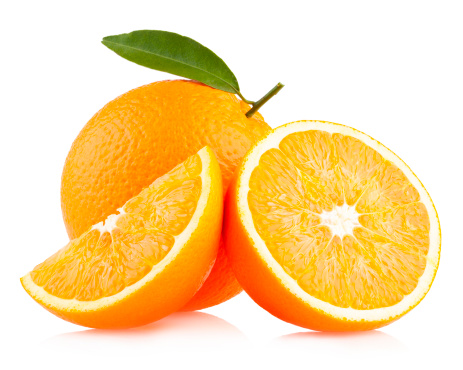 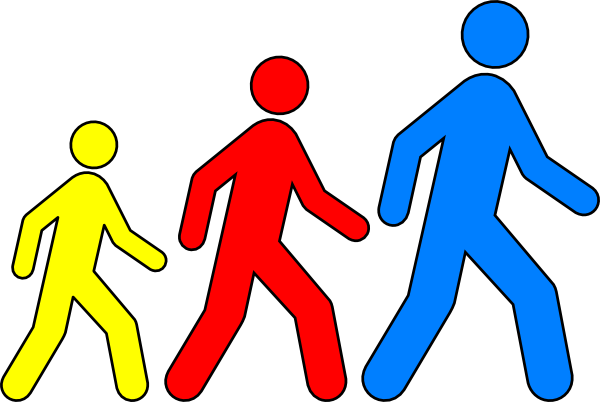 9-1-15 HEPA Copyright John H Armstrong
[Speaker Notes: Three small steps anyone can take to make an immediate impact 
Choose water instead of sugary carbonated beverages
Eat more fresh from Florida fruits and vegetables
Walk more by taking the stairs instead of the elevator]
17
Healthy eating & physical activity standards
9-1-15 HEPA Copyright John H Armstrong
[Speaker Notes: This is a call to action for families, communities and health professionals to work together to address the challenges facing our fastest growing demographic.]
HEPA standards
18
Beverages
Family engagement
Food
Infant feeding
Physical activity
Screen time
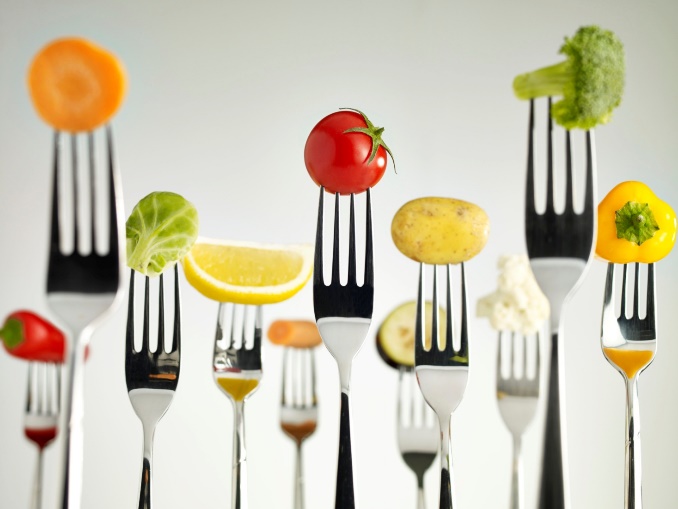 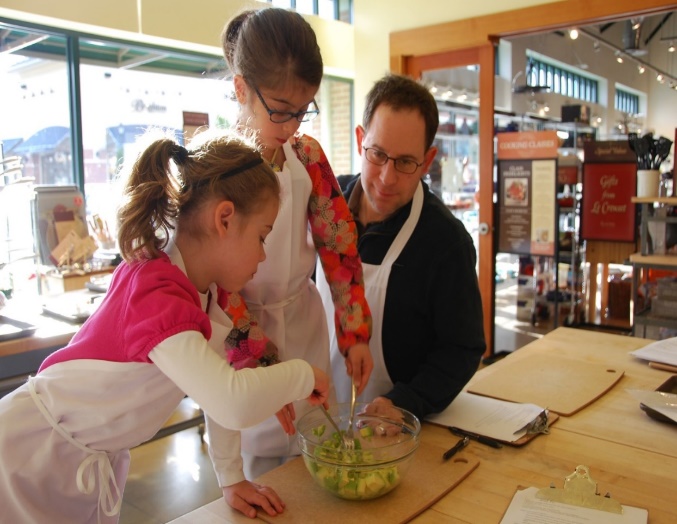 9-1-15 HEPA Copyright John H Armstrong
[Speaker Notes: The Healthy Eating and Physical Activity Standards help reshape classrooms and afterschool programs to promote healthy behaviors. 
Teaching students about healthy lifestyles—including healthy eating and physical activity—at an early age helps today's students become healthy adults in the future.

Among the recommended standards:
Serving fruits and vegetables (fresh, frozen or canned) as options instead of cake, cookies, candy and chips .
Offering water as the preferred drink option during snack times instead of juices, punch boxes or soda. 
Dedicating at least 20 percent or at least 30 minutes of morning or afterschool program time to physical activity (60 minutes for a full day program).
Ensuring that daily physical activity time includes aerobic and age-appropriate muscle and bone strengthening and cardio-respiratory fitness activities.]
HEPA principles
19
All settings
Adult modeling
Age specificity
Repetition
Time awareness
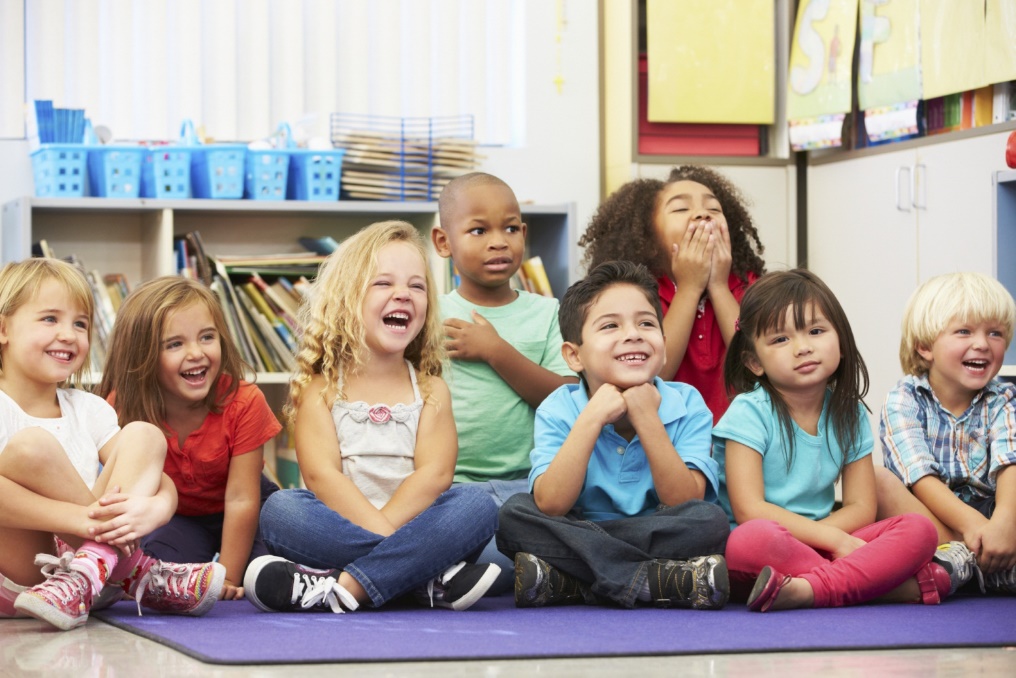 9-1-15 HEPA Copyright John H Armstrong
[Speaker Notes: The Healthy Eating and Physical Activity Standards help reshape classrooms and afterschool programs to promote healthy behaviors. 
Teaching students about healthy lifestyles—including healthy eating and physical activity—at an early age helps today's students become healthy adults in the future.

Among the recommended standards:
Serving fruits and vegetables (fresh, frozen or canned) as options instead of cake, cookies, candy and chips .
Offering water as the preferred drink option during snack times instead of juices, punch boxes or soda. 
Dedicating at least 20 percent or at least 30 minutes of morning or afterschool program time to physical activity (60 minutes for a full day program).
Ensuring that daily physical activity time includes aerobic and age-appropriate muscle and bone strengthening and cardio-respiratory fitness activities.]
www.HealthiestWeightFL.com
20
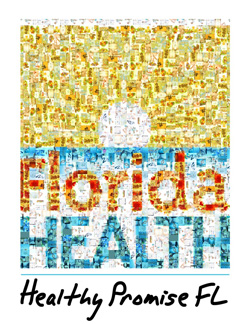 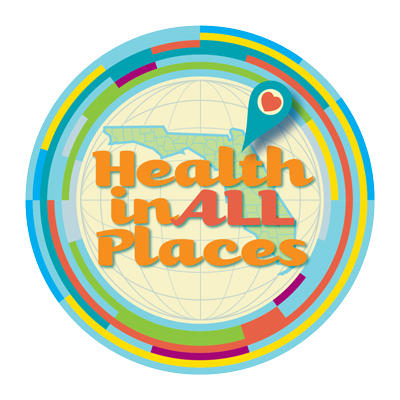 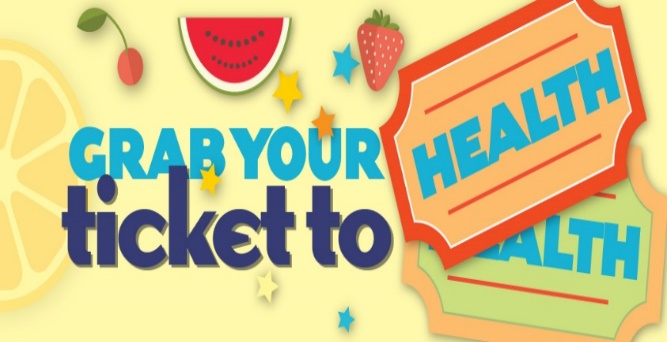 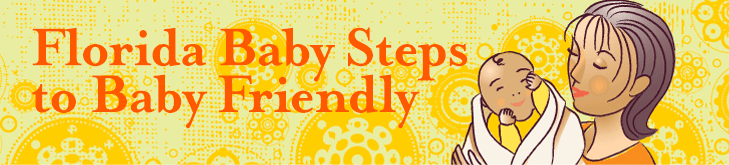 9-1-15 HEPA Copyright John H Armstrong
[Speaker Notes: Under the banner of Healthiest Weight Florida, we’ve initiated efforts across Florida to help create healthier environments for Florida’s children and families:
Health in all Places: the Health in All Places Tour is a chance for communities to come together to highlight what each coastal county has to offer when it comes to health. 
Florida Walks: An interactive walking challenge designed to engage Florida's county leadership and county staff in physical activity (virtual 2,000 mile trek throughout Florida - from Pensacola to Key West).
Healthy Promise Florida: An interactive campaign promoting commitments to healthy choices during the New Year through physical and online message boards.
Ticket to Health: A catalogue of Florida's family-friendly attractions that help their guests eat smarter and move more.
Healthy Weight Community Champion Recognition Program: DOH recognized 65 communities as 2015 HW Community Champions for implementing policies and reshaping environments for healthier choices.
Breastfeeding Awareness Month and Baby-Friendly Hospitals: The Florida Department of Health has partnered with 27 Florida hospitals from 15 counties to participate in Healthiest Weight Florida’s Baby Steps to Baby Friendly Initiative.

These programs emphasize the value of approaching Healthiest Weight as a team sport.]
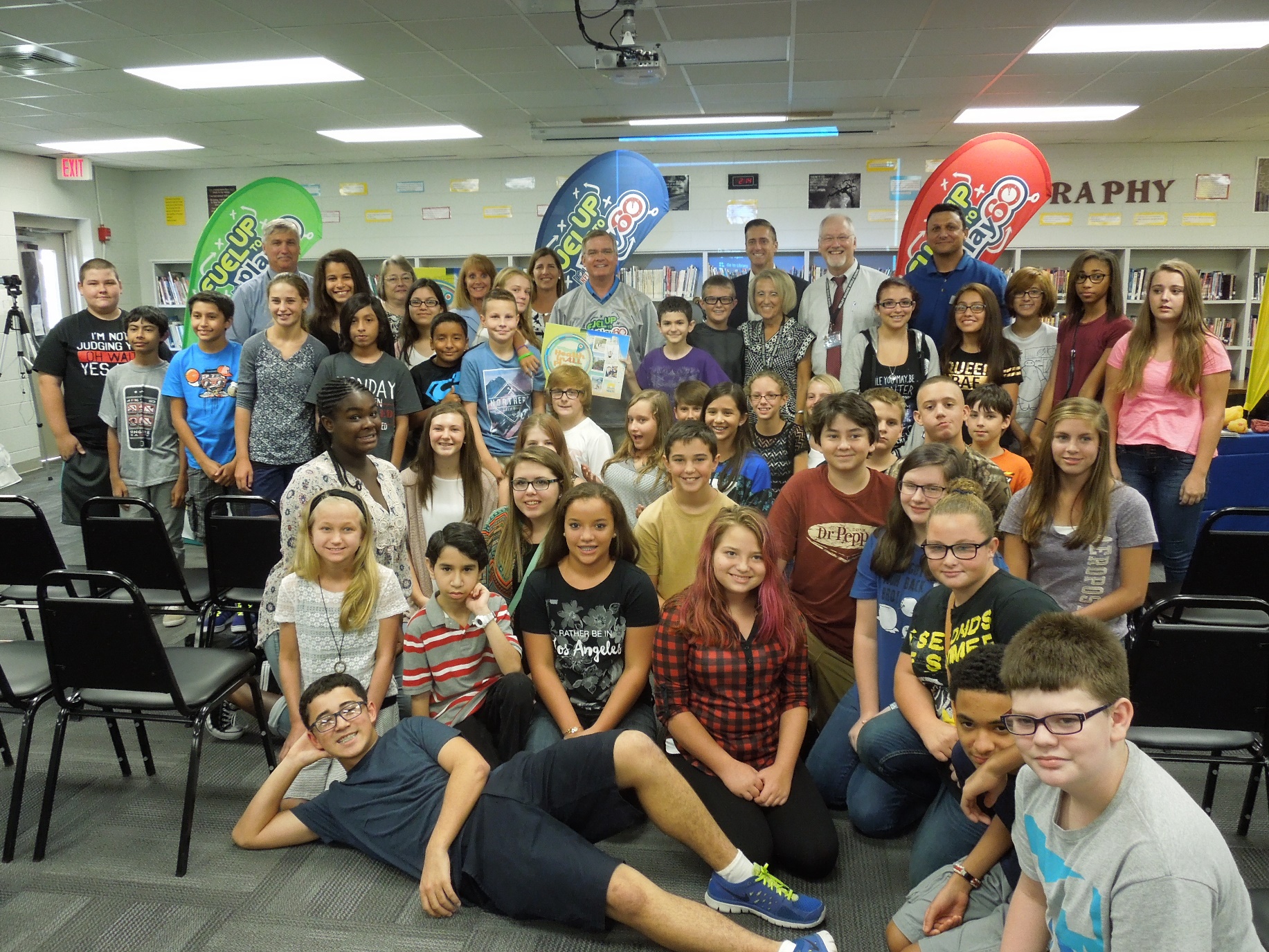 21
9-1-15 HEPA Copyright John H Armstrong
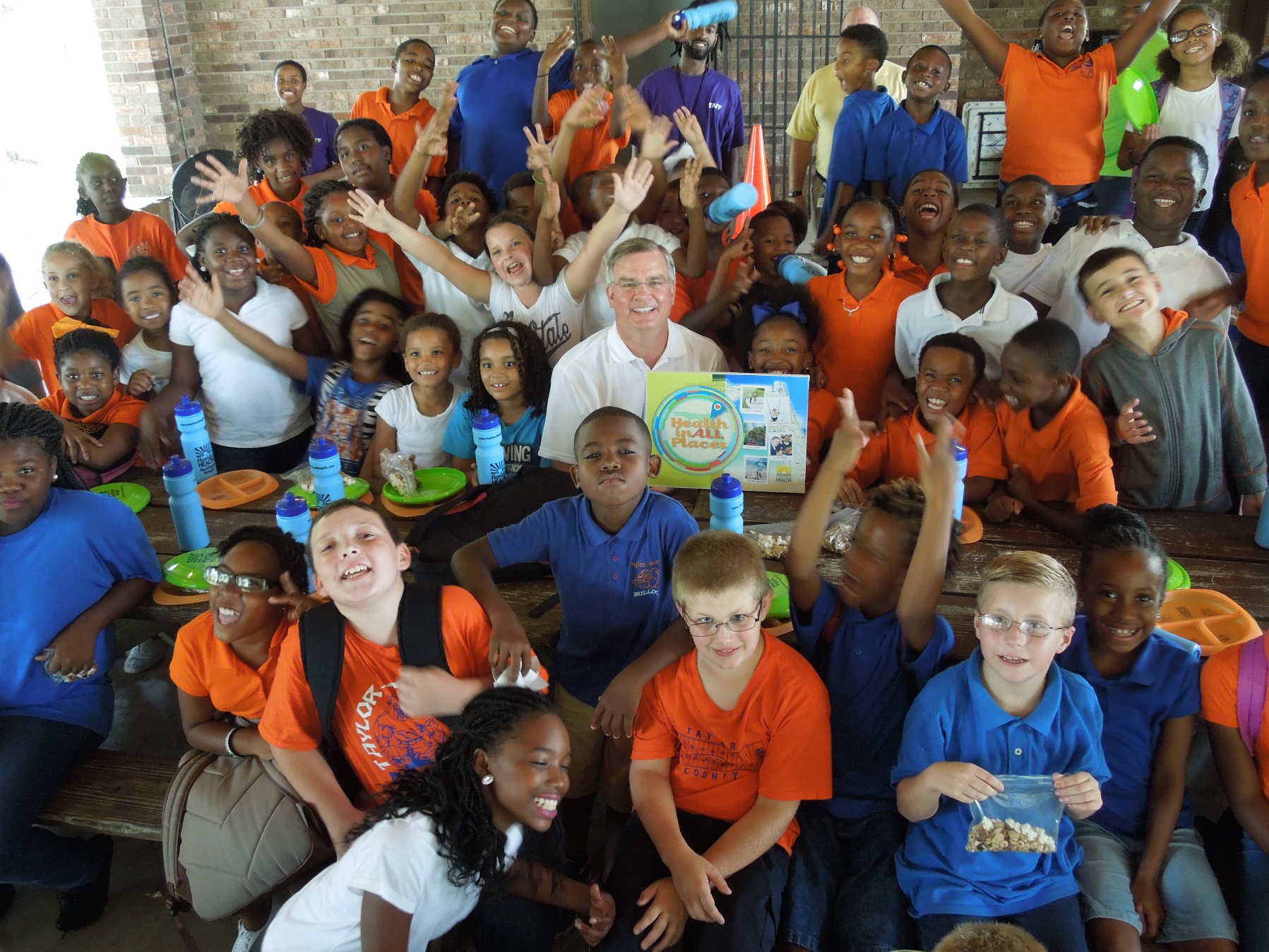 22
9-1-15 HEPA Copyright John H Armstrong
Measurement matters
23
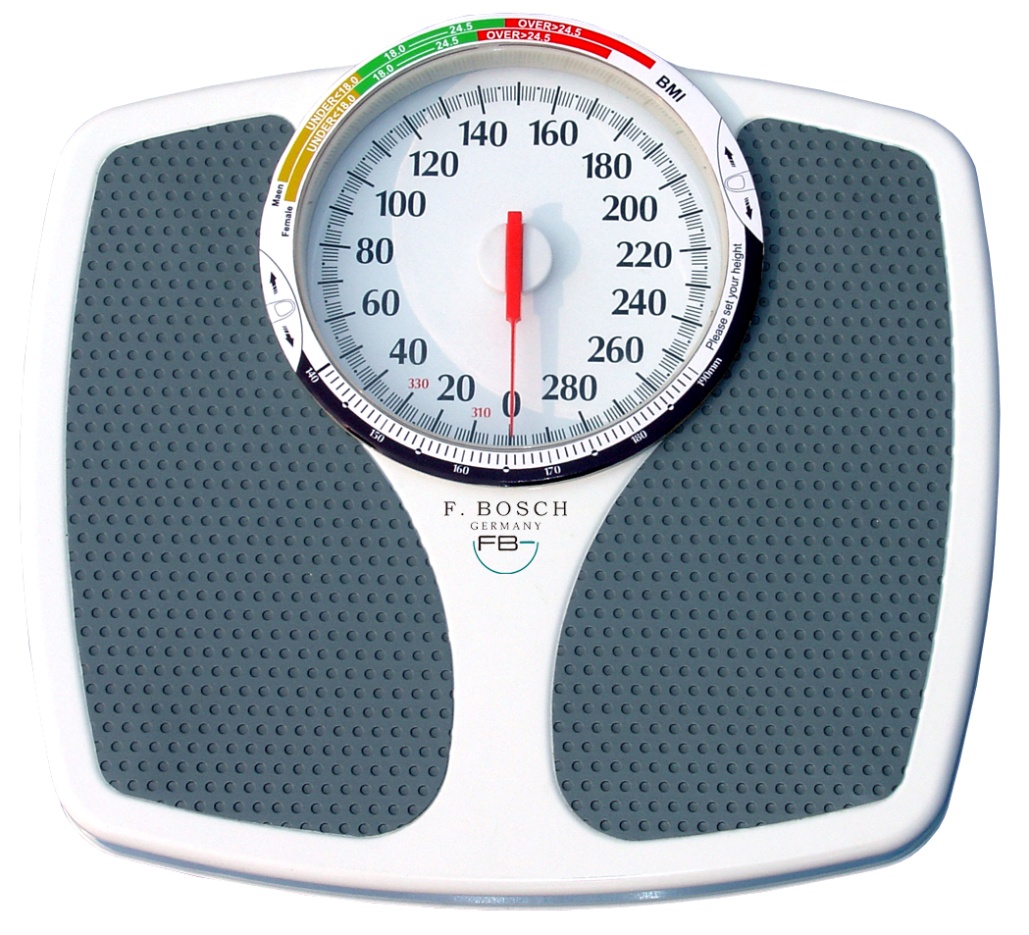 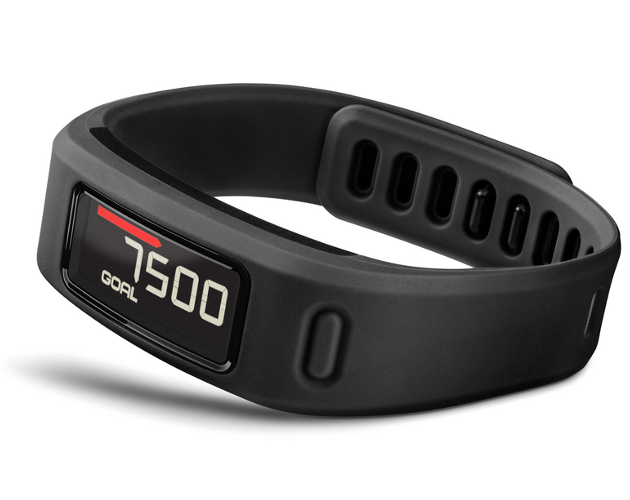 9-1-15 HEPA Copyright John H Armstrong
From #19 to #14
24
Source: http://stateofobesity.org/states/fl/ (2014)
9-1-15 HEPA Copyright John H Armstrong
[Speaker Notes: Florida is a leader in the Southeast Region in terms of healthiest weight and is the only one in the region to have obesity rates less than 30%.]
25
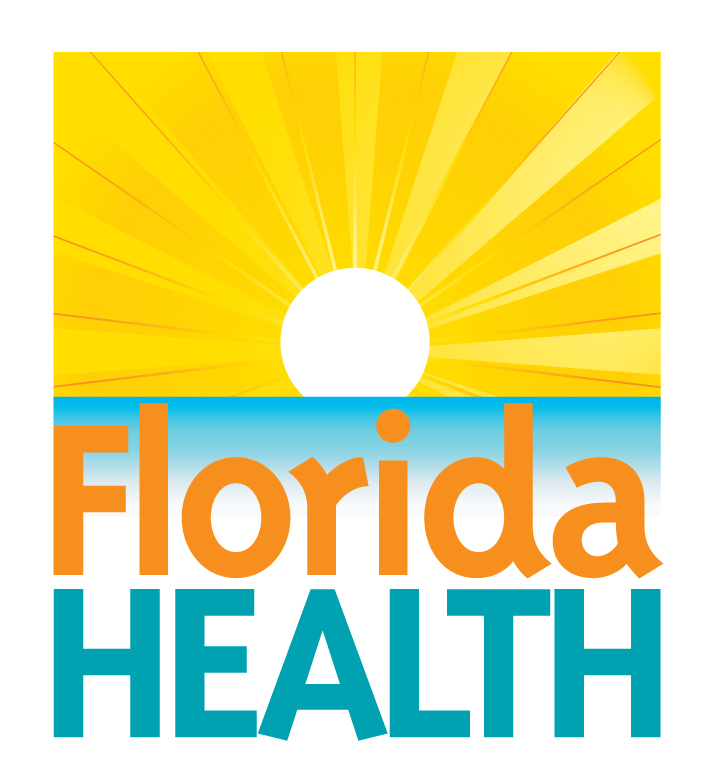 The best way to predict your future is to create it.Peter Drucker
9-1-15 HEPA Copyright John H Armstrong